Demystifying taboo
Consequences of dancing with or around the topic of sexual abuse as educators
Valerie A. Allison 
Susquehanna University

Michael Hayes
Evangelical Community Hospital
Donna Allender
Mt. Airy Counseling Center

Laurie A. Ramirez
Appalachian State University
Note Cards
On your note cards, please respond to the following prompt:

What is your personal relationship with/to sexual abuse?

Please take a few minutes to write your thoughts and/or experiences.
Discussion Circle
As the discussion progresses, please feel free to join us in the circle. 

If you would like to join and the discussion circle is full, please wait and then tap someone on the shoulder to be “let in.”
Discussion
What thoughts, feelings, or ideas are you experiencing as this discussion unfolds? 
If you experience the need to be silent, why do you think that feeling exists? What does silence mean to this conversation?
Tony Danza Excerpt
Please listen to this brief experience shared by Tony Danza (2012):
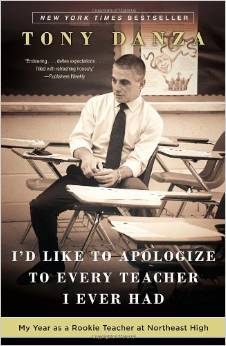 Discussion
Discuss with a partner the following questions:
What were the consequences for him?  For the young woman? For the community and status quo? For the perpetrator(s)?
What are the moral vs. legal obligations for teachers in similar situations?
What is our moral obligation in preparing preservice teachers who will create classrooms and relationships that empower children to speak their truths and be fully heard, accepted, and supported?
Tensions
Silence vs. Voice
“Safe” vs. Honest
Exploitation vs. Empowerment
Outcomes
SEE
HEAR
ADVOCATE
[Speaker Notes: And listen and act. SSTEP community embraces the values of advocacy and social justice – we can bring to the stage the voices of teachers and learners who have been silenced in other forums. We call our colleagues to join us in breaking the silence and addressing the taboo of sexual abuse.]
If you are comfortable with it, please leave us your note cards. 
We welcome and encourage continuing these courage conversations. 

Thank you for coming!